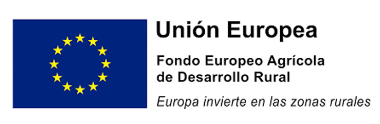 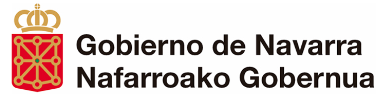 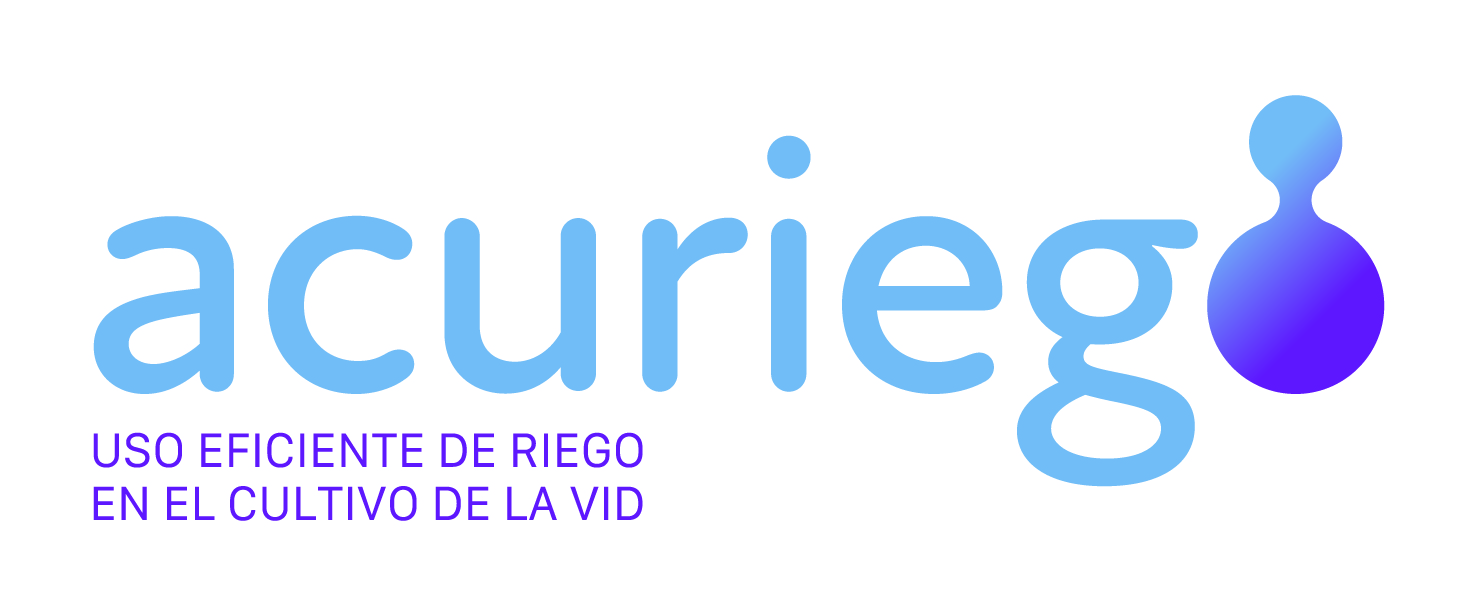 Jornada de resultados
Optimización de riego en injertos de vid: ahorro de agua y rendimiento
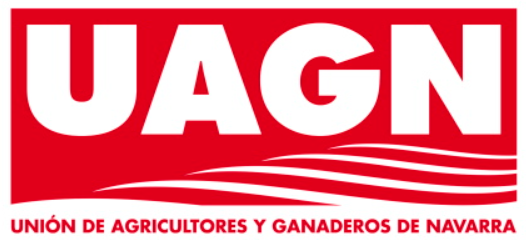 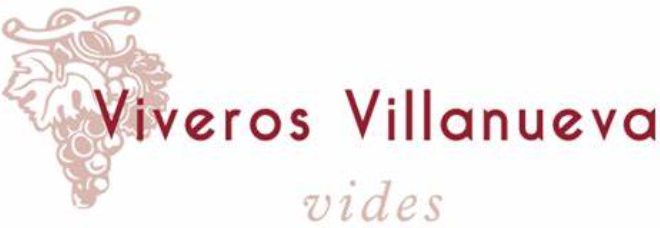 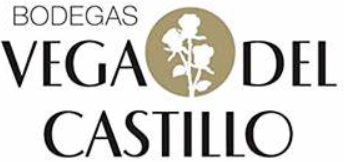 21/12/2023
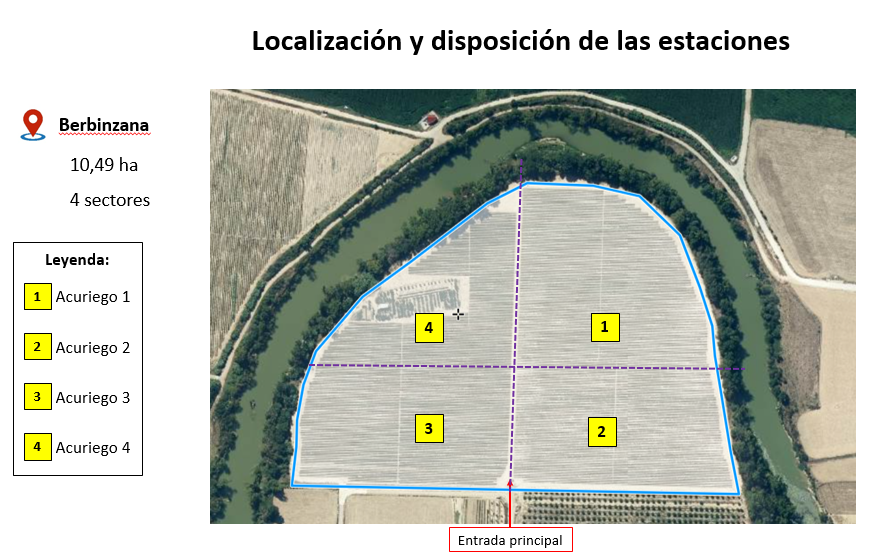 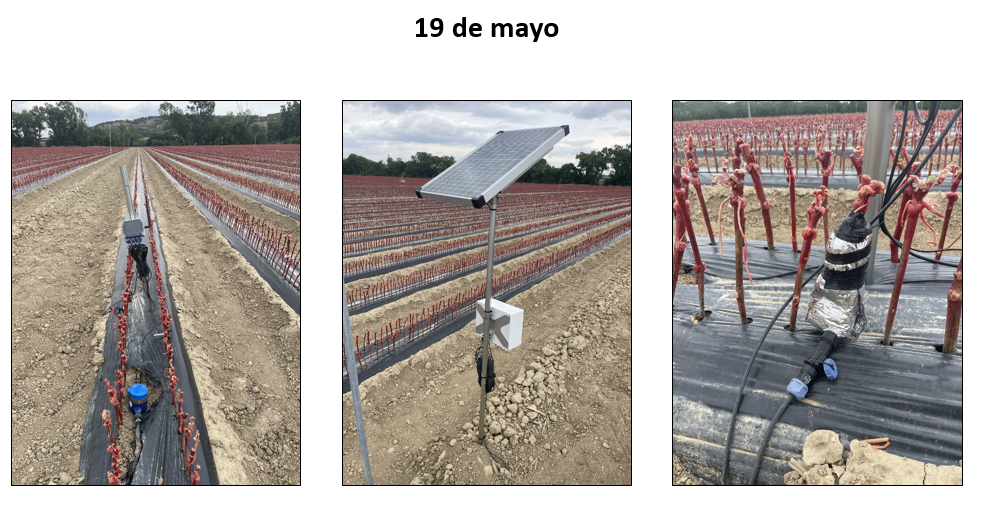 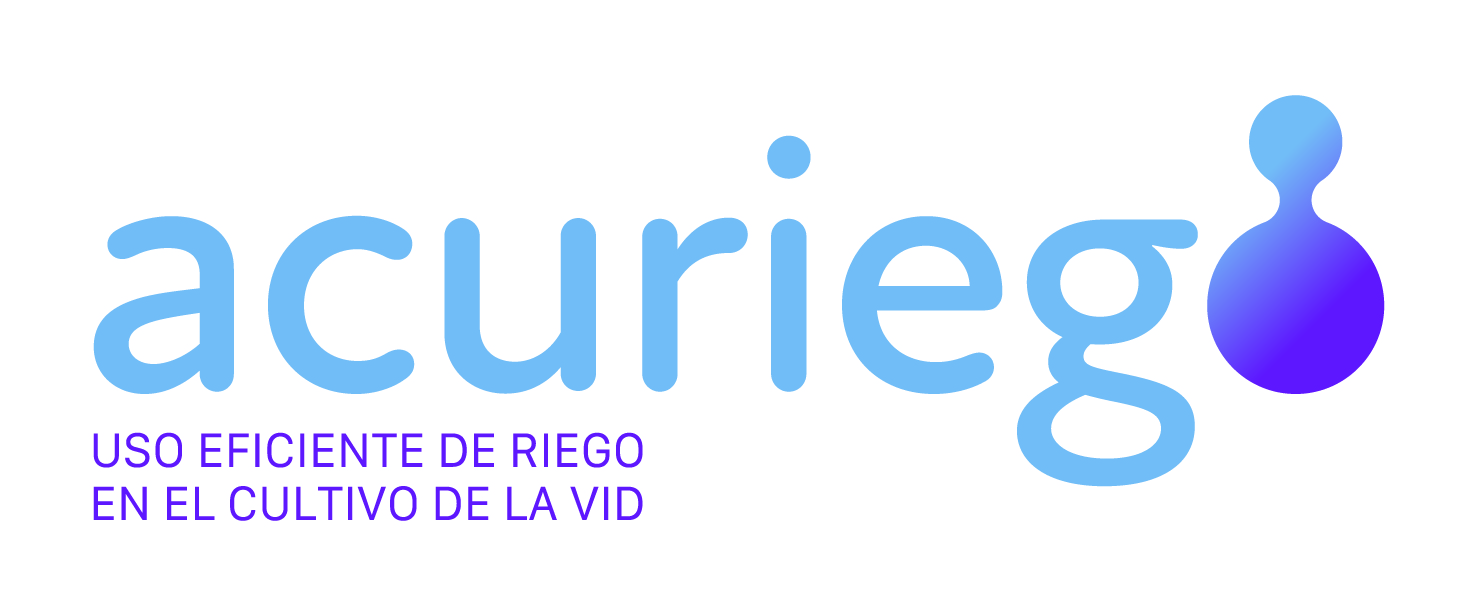 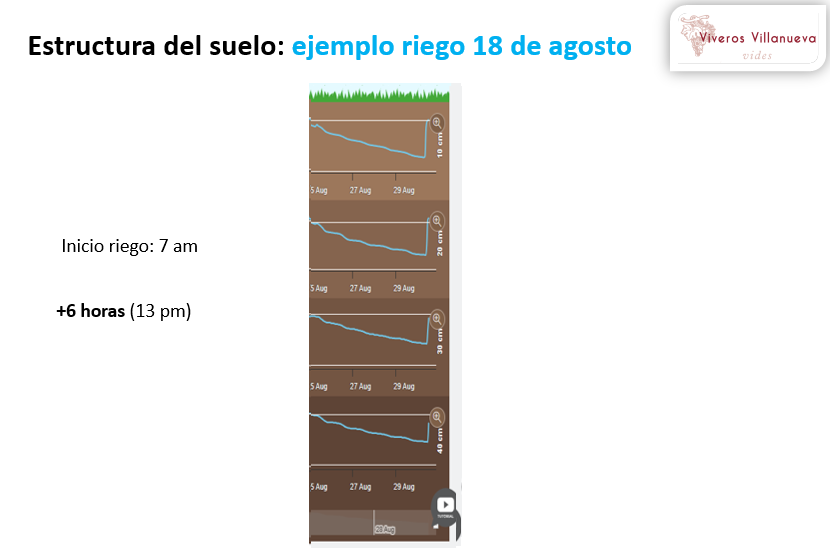 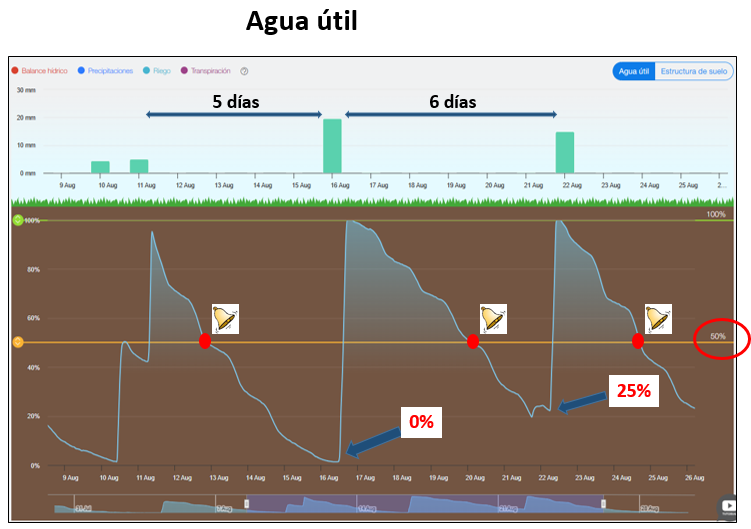 Resultados Viveros Villanueva:
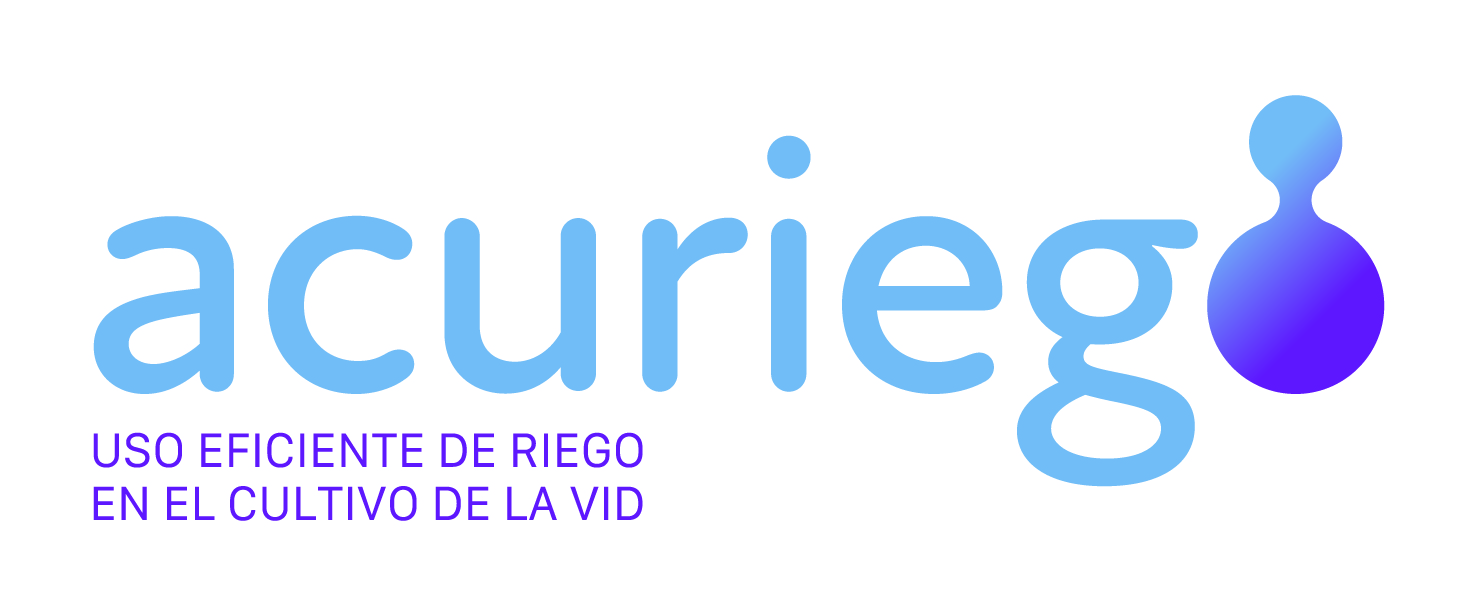 Acortar tiempos de riego y optimizar el riego (alarmas = mayor rotación de sectores).

Evitar llegar a situaciones de estrés muy fuerte haciendo riegos más eficientes.

Evitar pérdidas de agua por exceso de riego.
.
ACURIEGO
¡GRACIAS!
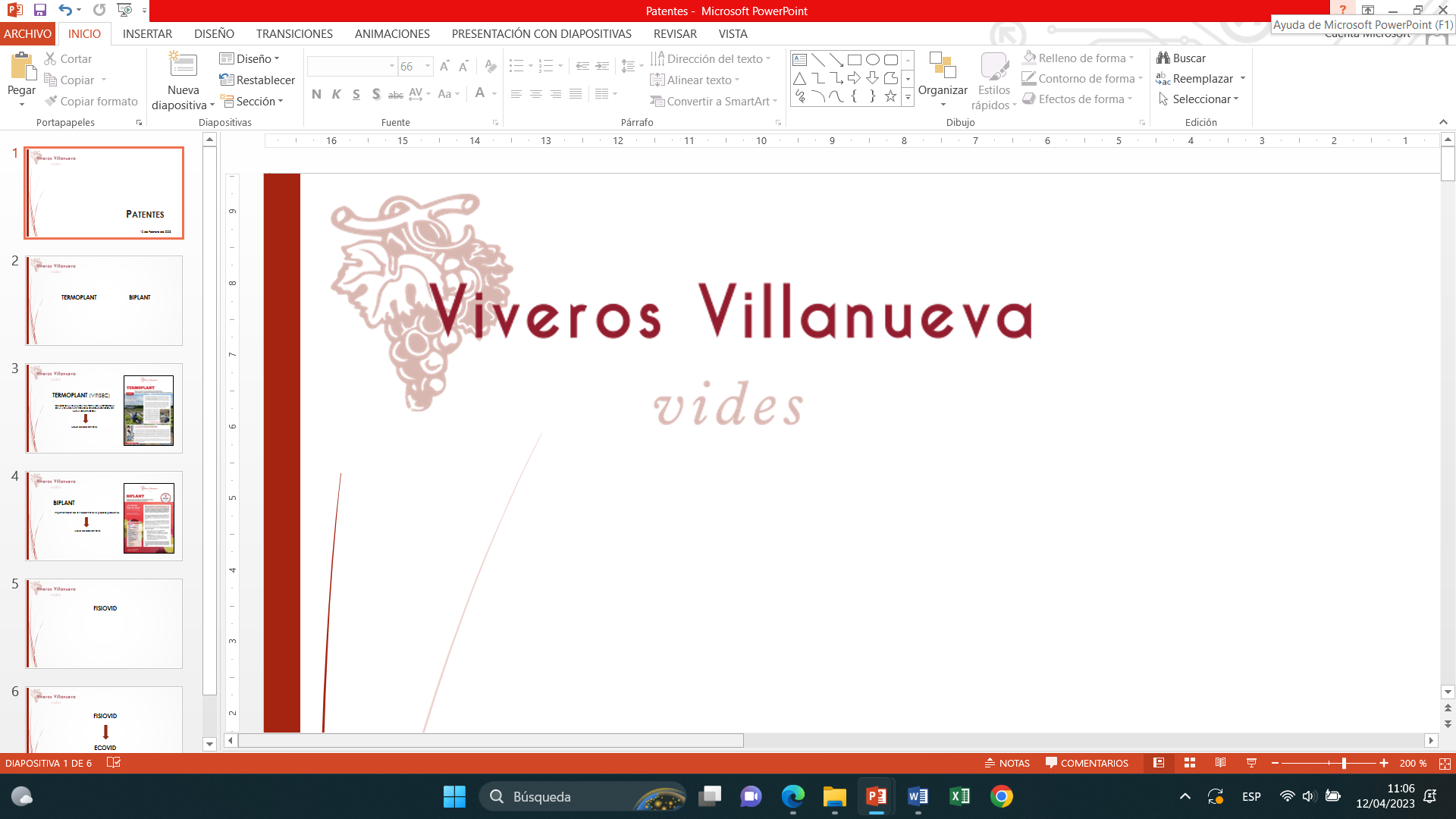 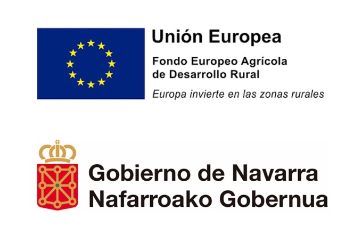 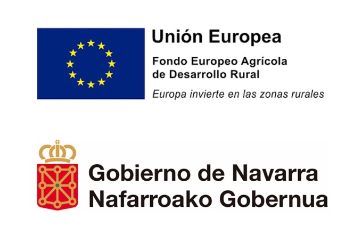 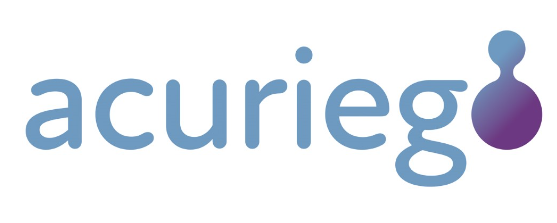 21/12/2023
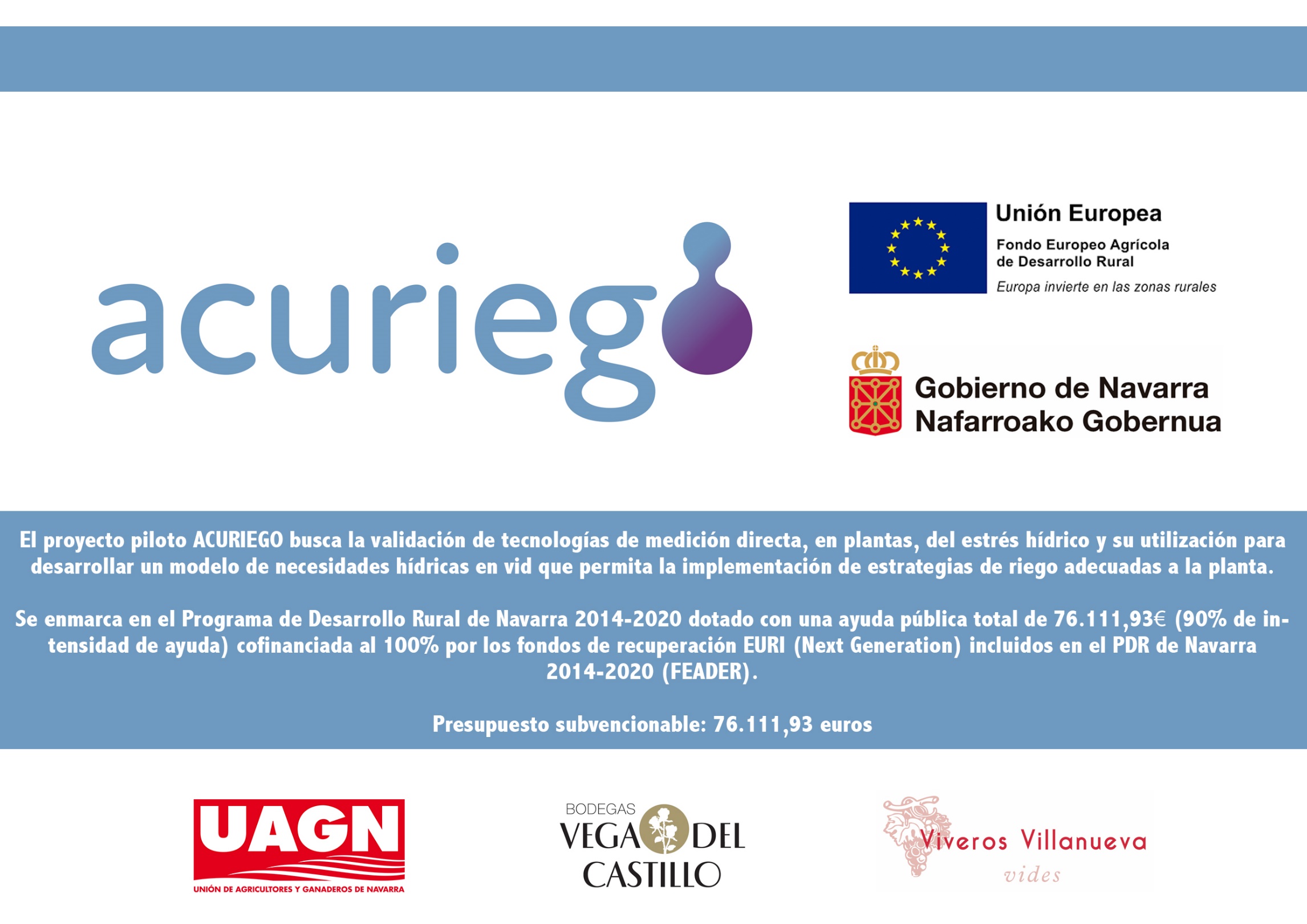